Wasserkraft/PSW
Lerngebiet: Energieressourcen schonen

von Tim Jargstorff
FOS T 12-2
Gliederung
Probleme
Lösung
Allgemeine Informationen
Funktionsweise Wasserkraft
Natürlicher Wasserkreislauf
Gravitation
Kraftwerkstypen
Pumpspeicherkraftwerk
Aufbau
Transformatorprinzip
Funktionsweise
Pumpspeicherkraftwerk
Physikalische Grundlagen
Energieumwandlung
Turbinenarten
Standortwahl
Wirtschaftlichkeit
PSW Geesthacht
PSW Goldisthal
Berechnungen
Vorteile
Nachteile
2
Probleme
Quelle: (2)
3
Probleme
überschüssige Energie (Wohin damit?)
in Nächten (kaum Verbraucher)
an windigen Tagen
an sonnigen Tagen

zu wenig Energie (Woher damit?)
zu Spitzenlastzeiten
an windlosen Tagen
an bedeckten Tagen oder Nächten
4
Lösung
Verwendung von Stromspeichern
Strom speichern bei Überschuss
Strom produzieren bei Bedarf


Ein möglicher Speichermöglichkeit wäre ein Pumpspeicherkraftwerk!
5
Allgemeine Informationen
erzeugt ca. 5% der Energie in Deutschland
weltweit ca. 20%
über 300 Laufwasserkraftwerke mit >1MW
ca. 7000 Kleinanlagen mit Ø 57kW
natürliche Schwankungen der Stromerzeugung von +/- 15%
31 Pumpspeicherkraftwerke (PSW) in Deutschland
Kraftwerke überwiegend in Süd- und Mitteldeutschland
Quellen: (13),(20)
6
Natürlicher Wasserkreislauf
Quelle: (17)
7
Natürlicher Wasserkreislauf
Wasser verdunstet in Seen und Meeren durch Sonneneinstrahlung zu Wasserdampf

bei kälteren Temperaturen, in höheren Luftschichten kondensiert der Wasserdampf zu Wolken

der Wind weht diese zum Festland
Quellen: (18),(19)
8
Natürlicher Wasserkreislauf
dort schlägt das in den Wolken enthaltene Wasser als Regen, Schnee, etc. nieder

aus höher gelegenen Gebieten transportieren Flüsse dieses nun in Richtung der Meere.
Quelle: (18),(19)
9
Nutzen der Gravitation
Gravitation = Erdanziehungskraft

durch diesen natürlichen Faktor fließt das Wasser von höher gelegen Punkten in Richtung des Niedrigsten

diese Bewegung nutzt man mithilfe von Wasserkraftwerken
10
Kraftwerkstypen
Speicherkraftwerk 
Pumpspeicherkraftwerk
Laufwasserkraftwerk
Gezeitenkraftwerk
Gletscherkraftwerk
Wellenkraftwerk
11
Kraftwerkstypen
Niederdruckanlagen (dH=1-20m)

Mitteldruckanlagen (dH=20-100m)

Hochdruckanlagen (dH=>100m)
Quelle: (13)
12
Aufbau PSW
7.Hochspannungs-leitung
6.Transformator
1.Oberbecken
5.Generator
2.Fallrohre
4.Turbine bzw.
Pumpe
3.Unterbecken
Quelle: (11)
13
Transformatorprinzip
Quelle: (28)
14
Transformatorprinzip
Formeln:

U = R * I

P = U * I 		 I = P / U

R = p * (l/A)

p = 0,01678 Ω * (mm²/m) (spezifischer Wiederstand/ Kupfer)
15
Transformatorprinzip
Grund für Stromverlust
Ohmsche Verluste (Energieumwandlung in Wärme)

Lösungen: 
Vergrößerung der Querschnittsfläche der Stromkabel
Stromtransformation auf eine höhere Spannung
Quellen: (30),(31),(32)
16
Transformatorprinzip
1. Lösungsansatz (Rechnung zur Verdeutlichung)

Spezifischer Wiederstand: p = 0,01678 Ω*(mm²/m)
Länge der Leitung (l): 100 km
Querschnittsflächen der Leitungen (A): 35mm² ; 70mm²

Rechnungen: R = p *(l/A)  0,01678 Ω*(mm²/m) * (100.000m/35mm²) = 47,94 Ω
		         	 0,01678 Ω*(mm²/m) * (100.000m/70mm²) = 23,97 Ω

Verdoppelt sich die Querschnittsfläche des Stromkabels, so verkleinert sich auch der Wiederstand der Leitung um 23,97 Ω bei gleicher Stromstärke!
17
Transformatorprinzip
2. Lösungsansatz(Rechnung zur Verdeutlichtung)
Leistung (P): 10 MW = 10.000.000 W
Spannungen (U): 110 kV = 110.000 V
	               380 kV = 380.000 V
	               800 kV = 800.000 V
Spezifischer Wiederstand (p): 0,01678 Ω*(mm²/m)
Länge der Leitung (l) : 100 km
Querschnittfläche der Leitung (A): 35 mm²
Rechnungen: I = U/R   10.000.000 W / 110.000 V = 90,91 A
		        10.000.000 W / 380.000 V = 26,32 A
		        10.000.000 W / 800.000 V = 12,5 A
	       R = p * (l/A)  0,01678 * (100.000m/35mm²) = 47,94 Ω
	       U = R * I  47,94 Ω * 90,91 A = 4358,22 V
		       47,94 Ω * 26,32 A = 1261,78 V
		       47,94 Ω * 12,5 A = 599,25 V
	        P = U * I  4358,22 V * 90,91 A = 396205,78 W (110kV)
	    	        1261,78 V * 26,32 A = 33210,05 W (380kV)
		        599,25 V * 12,5 A = 7490,63 W (800kV)
 

Eine geringere elektrische Stromstärke bedeutet weniger Wärmeabgabe und damit weniger Verluste!
18
Transformatorprinzip
Transformationsprinzip:


Formel:

 U[1]/U[2] = N[1]/N[2]


N (Windungszahl)
U (Spannung)
Quelle: (29)
19
Funktionsweise PSW
Bei Stromüberschuss
Strom treibt den Generator an
dieser treibt über eine Welle die Turbine an 
Wasser aus dem Unterbecken wird durch die Fallrohre in das Oberbecken gepumpt
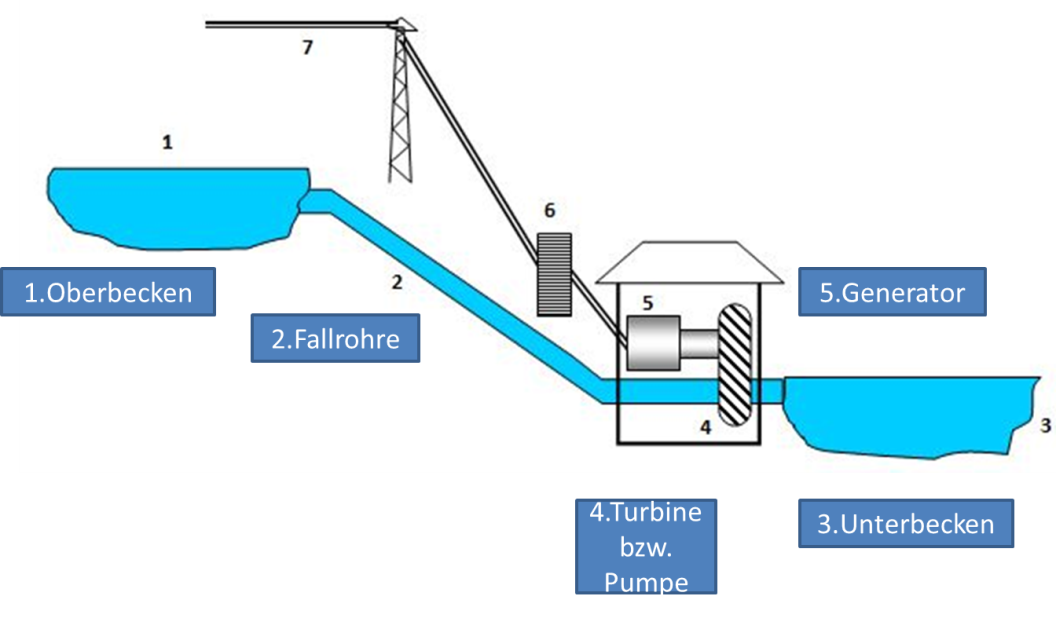 Quellen: (11),(14)
20
Funktionsweise PSW
Bei Strommangel
Wasser aus dem Oberbecken wird in das Unterbecken abgelassen
fließt durch die Fallrohre
treibt eine Turbine an
diese treibt ein 
   Generator an
dieser erzeugt 
    elektrischen Strom
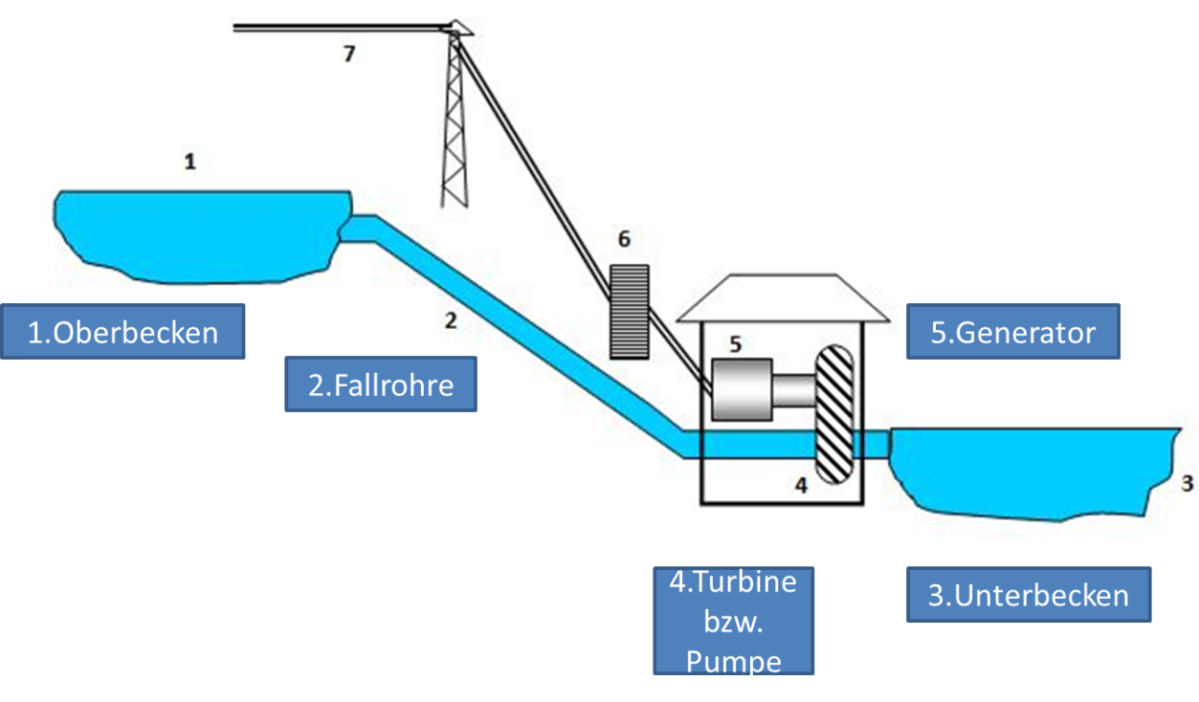 Quellen: (11),(14)
21
Wirkungsgrad
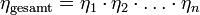 Quelle: (26)
22
Beispielrechnung
1.Rechenbeispiel 

Aufgabenstellung
	Das Pumpspeicherkraftwerk Goldisthal hat mehrere Bauteile, die zur Stromerzeugung wichtig sind. 	Diese Teile haben verschiedene Wirkungsgrade. Sie lauten: Transformator (99%); Francis-Turbine 	(90%); Fallrohre (90%); Generator (99%). Berechnet den Wirkungsgrad der gesamten Anlage.

Rechenweg und Lösung
n[ges] = n1 * n2 * n3 * n4
n[ges] = 0,99 * 0,90 * 0,90* 0,99
n[ges] = 0,79 = ca. 80%

Der Wirkungsgrad der gesamten Anlage beträgt 80%.
Die Zahlen aus der Aufgabenstellung sind zum Teil ausgedacht. Es fehlen auch einige Komponenten.
23
Energie
Basiseinheit: 
Joule (J) = Kg*m²/s²
Einheit bei der Stromversorgung:
Kilowattstunde(kWh)
Umrechnung: 
     1 kWh  1000 W*3600 s = 3.600.000 Ws  3.600.000 Joule

Energie kann umgewandelt, jedoch nicht erzeugt, verbraucht oder zerstört werden!
Quellen: (27), Unterricht
24
Potentielle Energie
wird auch als Lageenergie bezeichnet

Formel:  

W[pot] = m * g * h
Quelle: Unterricht
25
Kinetische Energie
wird auch als Bewegungsenergie bezeichnet

Formel:

W[kin] = 0,5 * m * v²
Quelle: Unterricht
26
Energieumwandlung
bei der Stromerzeugung:

Wasser im Oberbecken (potentielle Energie)
Wasser im Fallrohr (kinetische Energie)
Turbine (kinetische Energie in mechanische Energie bzw. Rotationsenergie)
Generator (mechanische Energie in elektrische Energie)
Quellen: (13),(14)
27
Energieumwandlung
bei der Stromspeicherung:

Strom aus anderen Kraftwerken (elektrische Energie)
Generator (elektrische Energie in mechanische Energie)
(Pump)-Turbine (mechanische Energie in kinetische Energie)
Wasser im Fallrohr (kinetische Energie)
Wasser im Oberbecken (potentielle Energie)
Quellen: (13),(14)
28
Beispielrechnung
2.Rechenbeispiel 

Aufgabenstellung
	Das Oberbecken des PSW Goldisthal fasst 12.000.000 m³ und hat ein Energievolumen von 9,9 	GWh. Wie groß ist der Höhenunterschied zwischen dem Oberbecken und der Turbine?
Rechenweg und Lösung
W[pot] = 9,9 GWh => 9.900 MWh => 9.900.000 kWh => 35.640.000.000.000 Ws (=Joule)
m = 12.000.000 m³ => 12.000.000.000 kg
W[pot] = m * g * h
h = W[pot] / (m * g)
h = 35.640.000.000.000 kg * (m²/s²) / (12.000.000 kg * 9,81 m/s²)
h = 302,75m

Der Höhenunterschied beträgt 302,75m.
Die Zahlen aus der Aufgabenstellung sind zum Teil ausgedacht.
29
Francis-Turbine (Informationen)
1849 James Francis
für mittlere Fallhöhen und Durchflussmengen
10MW bis 750MW
verstellbare Leitschaufeln
Überdruckturbine
Wirkungsgrad bis zu 90 %
auch als Pumpe einsetzbar
   (gut für PSW)
am meisten verbreitet
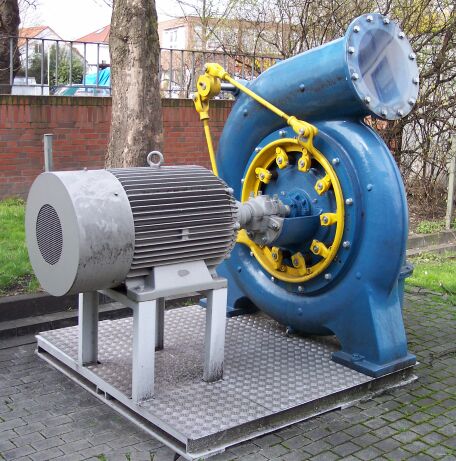 Quellen: (13),(23)
30
Francis-Turbine (Funktion)
Quelle: (1)
31
Pelton-Turbine
1880 Lester Pelton
für größere Fallhöhen
bis zu 500MW Leistung
Gleichdruckturbine
Wirkungsgrad bis zu 90%
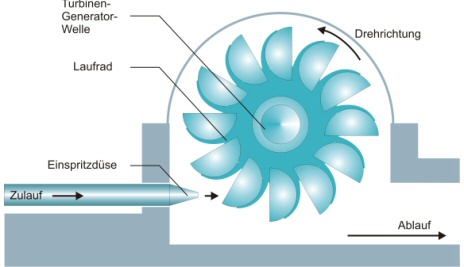 Quellen: (13),(24)
32
Kaplan-Turbine
1913 Viktor Kaplan
gut für schwankende Wassermengen
für kleine Fallhöhen
bis zu 125MW Leistung
verstellbares Lauf- und Leitrad
Überdruckturbine
Wirkungsgrad 80-95%
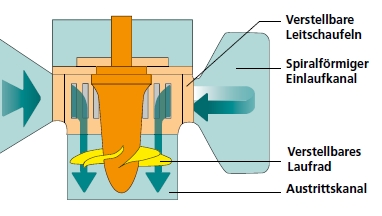 Quellen: (13),(25)
33
Standortwahl
Wichtig für die Energiespeicherung: 
dezentral
in der Nähe großer Städte

Naturgegebenheiten:
Flüsse, bzw. Seen
großer Höhenunterschied, aber kurze Distanz zwischen den beiden Becken
Quelle: (15)
34
Wirtschaftlichkeit
Formel:
	Gewinn/Verlust= Energie * Verkaufspreis (Strom) * Wirkungsgrad – Energie * Einkaufspreis (Strom)

Rechenwerte: 
	Engerie: 10 GWh				Engerie: 10 GWh
	Einkaufspreis 1: 0,10 €/kWh			Einkaufspreis 2: 0,20 €/kWh
	Verkaufspreis 1: 0,20 €/kWh			Verkaufspreis 2: 0,20 €/kWh
	Wirkungsgrad des PSW: 80%			Wirkungsgrad des PSW: 80%

Lösungen: 
1) 600.000€ 		          2) -400.000€

(berücksichtigt keine weiteren Kosten)
35
Wirtschaftlichkeit
Information:
Doch auch wenn ein Pumpspeicherkraftwerk selbst kein Gewinn macht, da es den Strom nicht wesentlich teurer verkaufen kann, kann es dennoch sehr nützlich sein da:


     es Strom anderer Kraftwerke (z.B Windkraftanlagen) speichert und 	          diesen zu Spitzlastzeiten wieder erzeugt!
36
PSW Geesthacht
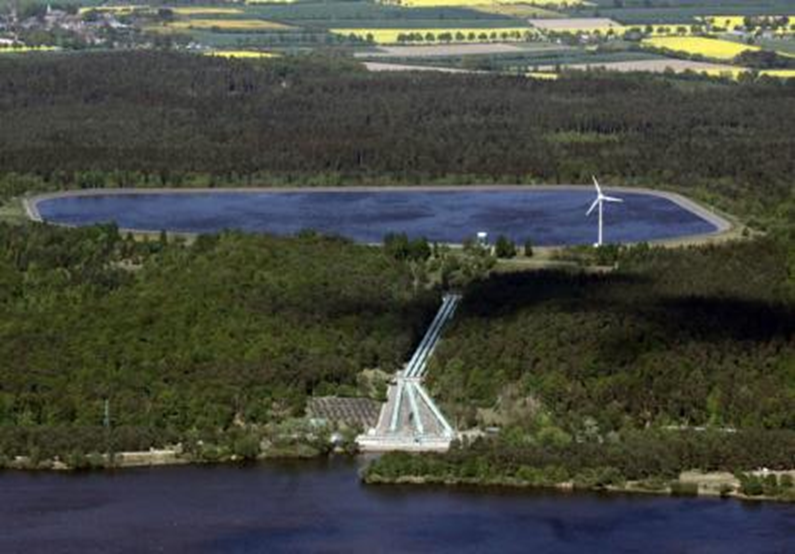 3,6mio m³ Wasser im Oberbecken
Elbe als Unterbecken
3 Leitungen a 612m und 3,8m Durchmesser
3 Francis Turbinen (je 40 MW und 66m³/s)
Höhenunterschied von ca. 80m
nur 90 sec Anlaufzeit
66,67 % Wirkungsgrad
Quellen: (5),(6),(7),(8),(9),(33),(34)
37
PSW Goldisthal
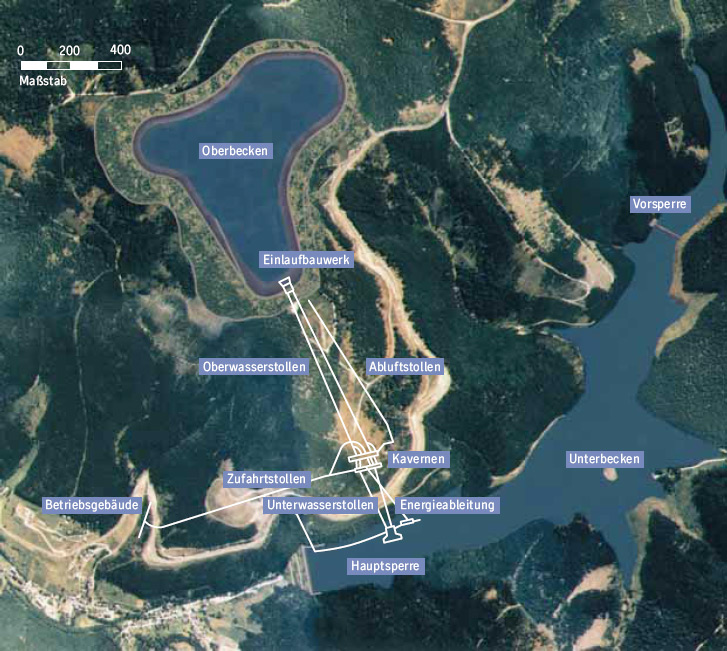 Größtes in Deutschland
seit dem 30.09.2003 im Betrieb
Baukosten: 623mio €
12mio m³ Wasser im Oberbecken
Unterbecken fasst 18,9 mio m³ Wasser und ist der aufgestaute Fluss Schwarza
2 Leitungen (ca. 800m lang, Durchmesser: 6.2m)
Quellen: (3),(4),(10);(36)
38
PSW Goldisthal
4 Francis Turbinen (synchron und asynchron) (je 269 MW und 103,3 m³/s)
Im Pumpbetrieb 257 MW Leistung
Leitungen, sowie Maschinenräume untertage
Höhenunterschied von ca. 302m
80 % Wirkungsgrad
8 Stunden Turbinenvolllastbetrieb
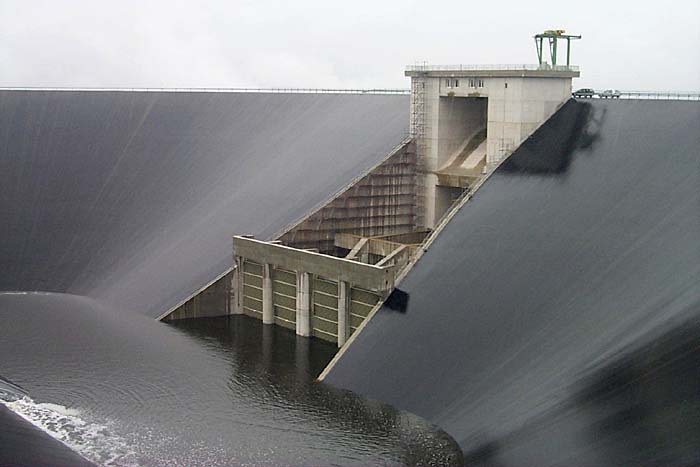 Quellen: (3),(4),(10),(35),(36)
39
Beispielrechnungen
3.Rechenbeispiel 

Aufgabenstellung
	Das PSW Goldisthal erzeugt im Jahr durchschnittlich 1806 GWh Strom. Zudem hat es einen 	gesamten Wirkungsgrad von 80%. Wie viel Strom musste aufgewendet werden, um das Erzeugte 	zu produzieren?
Rechenweg und Lösung
n = W[ab] / W[zu]
W[zu] = W[ab] / n
W[zu] = 1806 GWh / 0,80
W[zu] = 2257,5 GWh

Die zur Stromerzeugung notwendige Energie beträgt 2257,5 GWh.
40
Vorteile
kein Verbrauch von Ressourcen
minimale Wärmeabgabe
sehr hoher Wirkungsgrad (ca.90%)
lange Haltbarkeit der Kraftwerke
niedrige Betriebskosten
schnelles An- und Abstellen der Anlagen
Mehrzwecknutzung
Energiespeicherung möglich
Quellen: (12),(13),(20)
41
Nachteile
hohe Investitionskosten
große Entfernungen zwischen Erzeugung und Verbraucher
Überstauung wertvoller Lebensräume
Umsiedlung teilweise nötig
Störung der Wanderfischrouten
Veränderung der Fließgeschwindigkeiten der Flüsse
Sauerstoffgehalt- und Wassertemperaturänderung
Grundwasserspiegelanhebung
Katastrophen durch Dammbruch möglich
Quellen: (12),(13),(20),(21),(22)
42
Quellen
Videoquelle: http://www.youtube.com/watch?v=I1qkVlIEtVQ (1)
http://nibis.ni.schule.de/~bfseta/e-learning/energietechnik/energieversorgung/bespiel-belastungskurve.html (2)
http://de.wikipedia.org/wiki/Wasserkraftwerk (20)
http://kraftwerke.vattenfall.de/powerplant/goldisthal (3)
http://de.wikipedia.org/wiki/Pumpspeicherwerk_Goldisthal (4)
http://kraftwerke.vattenfall.de/powerplant/geesthacht (5)
http://www.abendblatt.de/wirtschaft/article1995227/Energie-Der-teure-Strom-von-Geesthacht.html (6)
http://de.wikipedia.org/wiki/Pumpspeicherkraftwerk_Geesthacht (7)
http://www.geesthacht.de/pumpspeicherkraftwerk (8)
http://www.zeit.de/2012/03/Kommentar-Umweltschutz (21)
http://hamburg.nabu.de/projekte/wasser/elbe/14418.html (22)
http://www.welt.de/print-welt/article510210/Stichwort-Pumpspeicherkraftwerk-Geesthacht.html (9)
http://www.vde.com/de/Regionalorganisation/Bezirksvereine/Kassel/berichte_mitteilungen/Berichte/2006/documents/mcms/vattenfall.pdf (10)
http://de.wikipedia.org/wiki/Wasserkraft (15)
http://de.wikipedia.org/wiki/Francis-Turbine (23)
43
Quellen
http://www.hydroelectra.ch/wasserkraft-mainmenu-32/technik-mainmenu-35/turbinentypen-mainmenu-42.html
http://www.energien-erneuerbar.de/wasserkraft.html (13)
http://www.klimawandel-global.de/oekostrom/energiequellen/wasserkraft-wichtige-fakten-details/  (12)
http://www.wasserkraft.org/wasserkraft-allgemein-35-Informationsfaltblatt+Wasserkraft
http://de.wikipedia.org/wiki/Pelton-Turbine (24)
http://de.wikipedia.org/wiki/Kaplan-Turbine (25)
http://www.bildung-lsa.de/files/00076354ffee4c76fa5304926d8d910d/pumpspeicherwerk.jpg (11)
http://de.wikipedia.org/wiki/Wirkungsgrad (26)
http://de.wikipedia.org/wiki/Energie (27)
http://de.wikipedia.org/wiki/Pumpspeicherkraftwerk (14)
http://www.thema-energie.de/energie-erzeugen/erneuerbare-energien/wasserkraft/grundlagen/funktionsweise-der-wasserkraft.html (16)
http://upload.wikimedia.org/wikipedia/commons/1/18/Wasserkreislauf.png (17)
http://de.wikipedia.org/wiki/Wasserkreislauf (18)
http://www.wasser-aqualino.de/uploads/media/Der_nat%C3%BCrliche_Wasserkreislauf_01.pdf (19)
http://www.erneuerbare-energien.de/fileadmin/ee-import/files/pdfs/allgemein/application/pdf/potential_wasserkraft_bf.pdf (20)
44
Quellen
http://commons.wikimedia.org/wiki/File:Leitungsverluste.svg (28)
http://commons.wikimedia.org/wiki/File:Trafo_1.png (29)
http://de.wikipedia.org/wiki/Transformator (30)
http://www.weltderphysik.de/gebiete/technik/energie/speichern-und-transportieren/strom/hochspannung/ (31)
http://de.wikipedia.org/wiki/Hochspannungsleitung (32)
http://de.academic.ru/dic.nsf/dewiki/1141082 (33)
http://www.bergedorfer-zeitung.de/geesthacht/article119067/Guens?print=yes (34)
http://www.uni-weimar.de/Bauing/wbbau/studium/zusatz/exkursionen/_gfxAlumniGoldis2002/alumni_bild_09.jpg (35)
http://www.energieblog24.de/pumpspeicherkraftwerke/ (36)
45
Vielen Dank für Eure Aufmerksamkeit
46